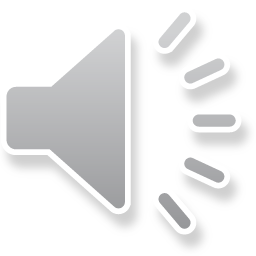 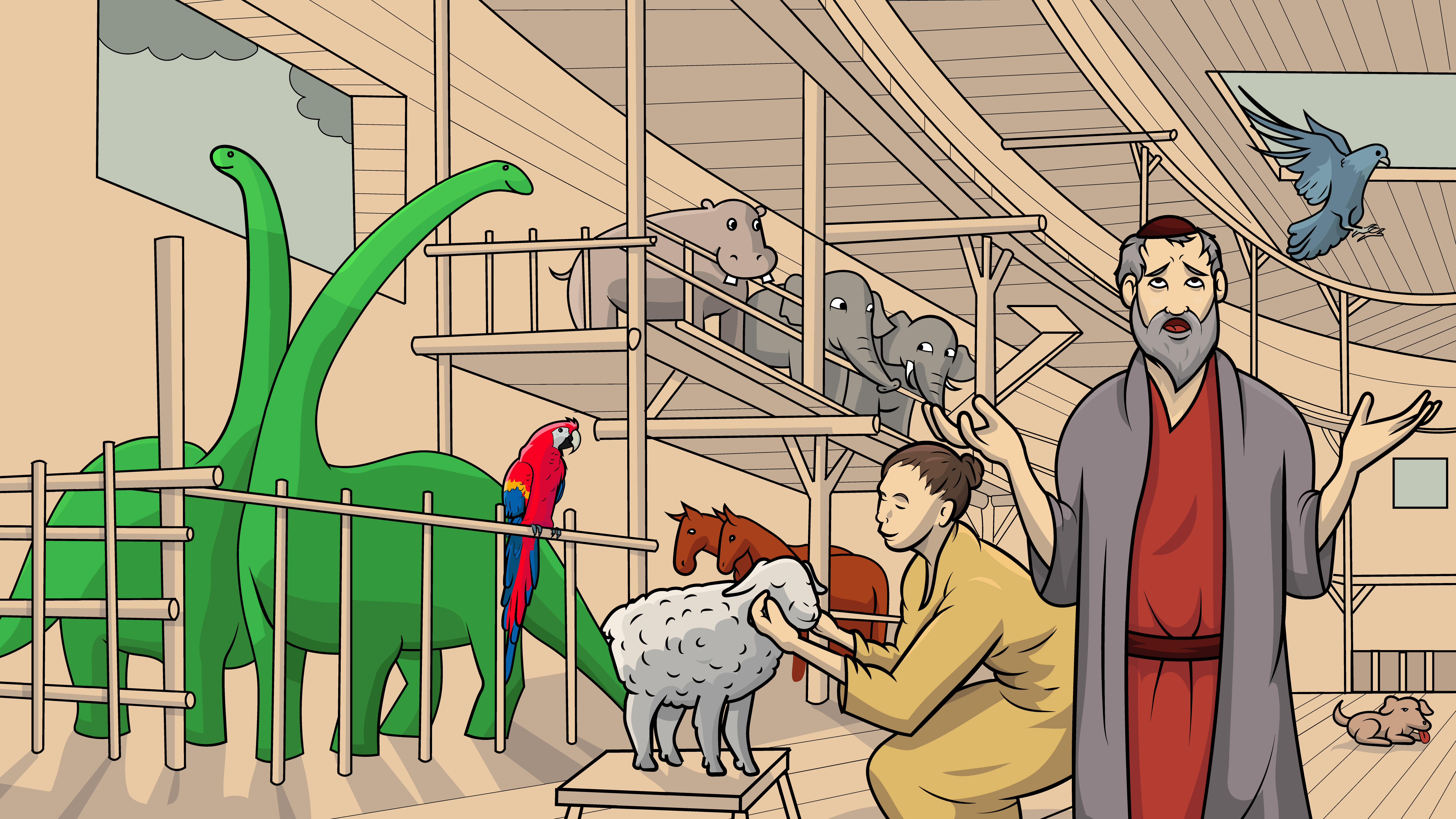 Story 1.10 Oh, No, Off We Go !
Noah’s Ark,  Part 2
Genesis  7 
( Open Vowels )
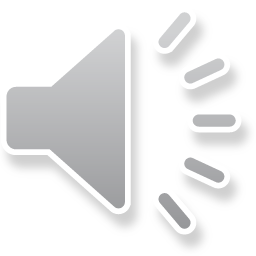 New Words to Read
no			go			so			hi	
be			she		me		he
we			amen		open
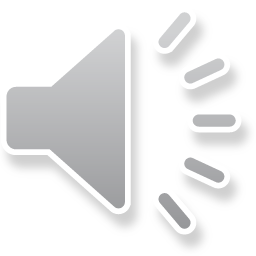 why		my		shy		fly	
cry		sky			dry		try
spy		by			pry (to pull off)
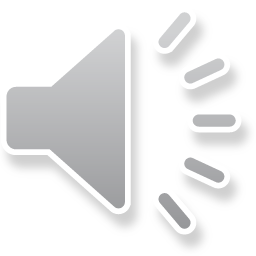 Sight Words
humans		keep			birds open			happen		oh
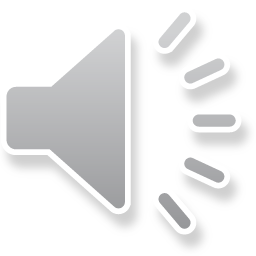 Rule Breakers(Read and Spell)
to			do			the
said		what		was
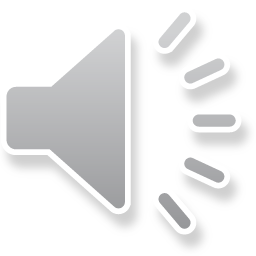 Story 1.10 Oh, No, Off We Go !
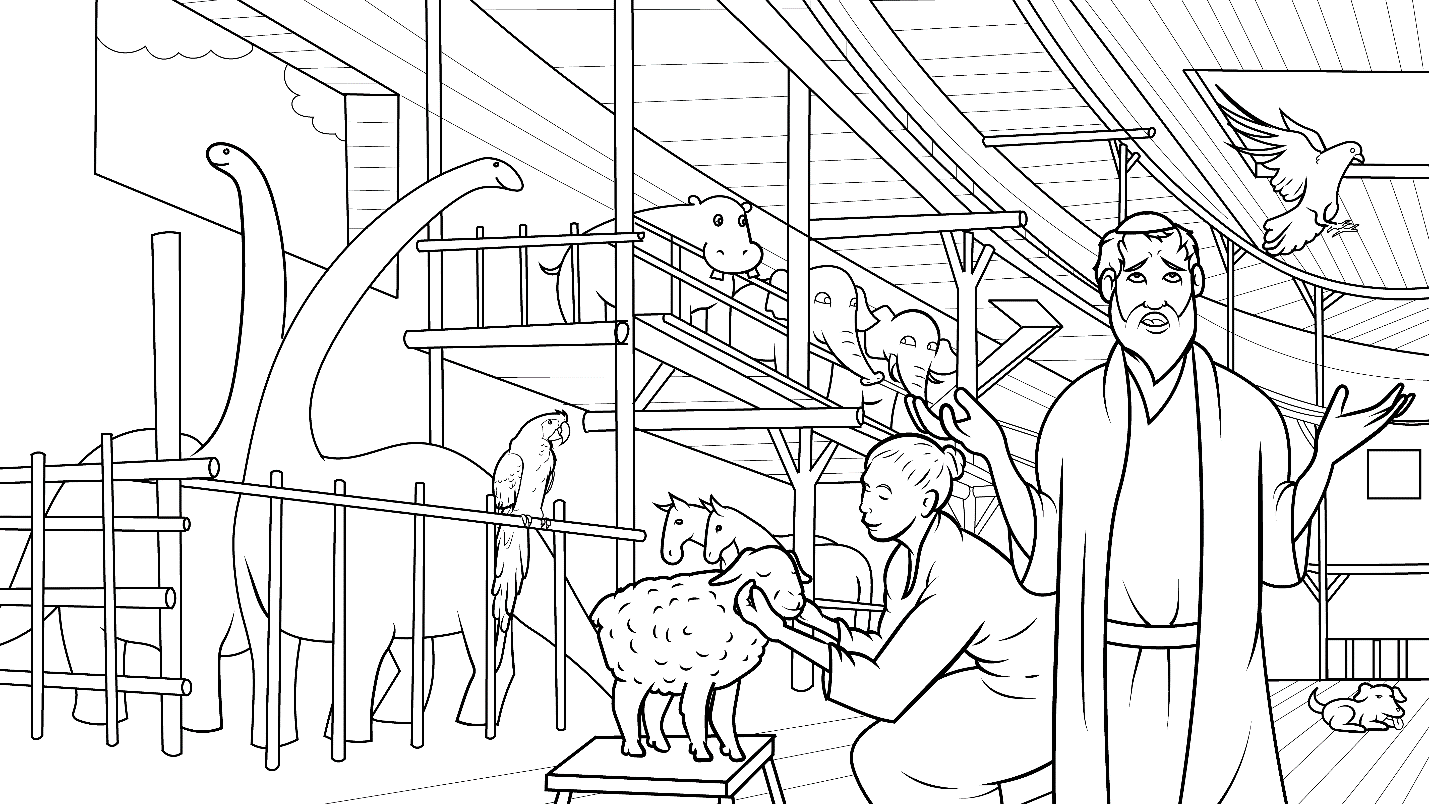 I Read, 
You Read 
Bible Story
Noah’s Ark,  Part 2
Genesis  7 
( Open Vowels )
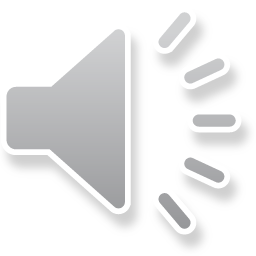 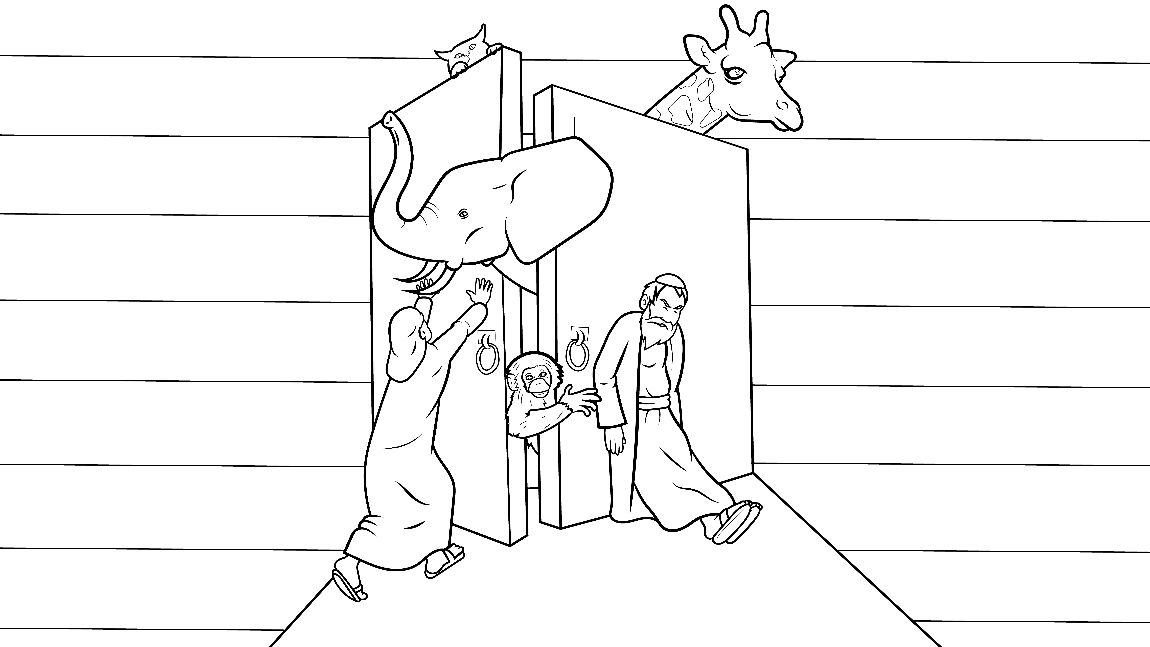 After God shut that big door on the ark
– bam – Noah
had a big job.
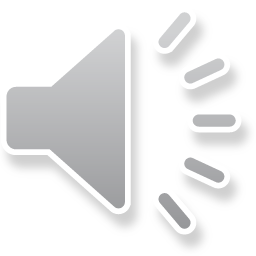 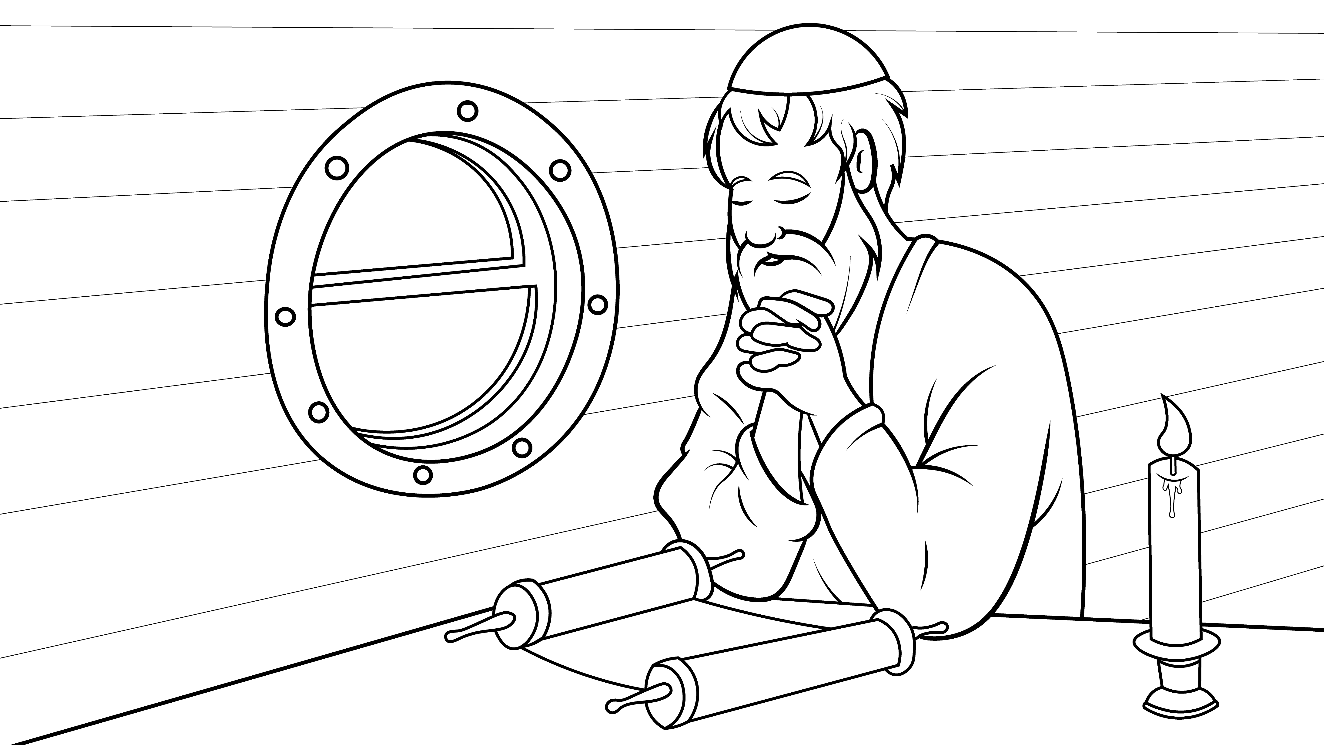 So much to ask God.


“Why?” 
he did cry.
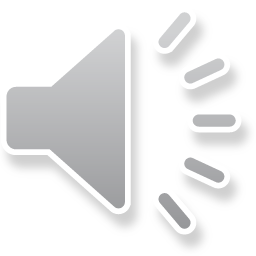 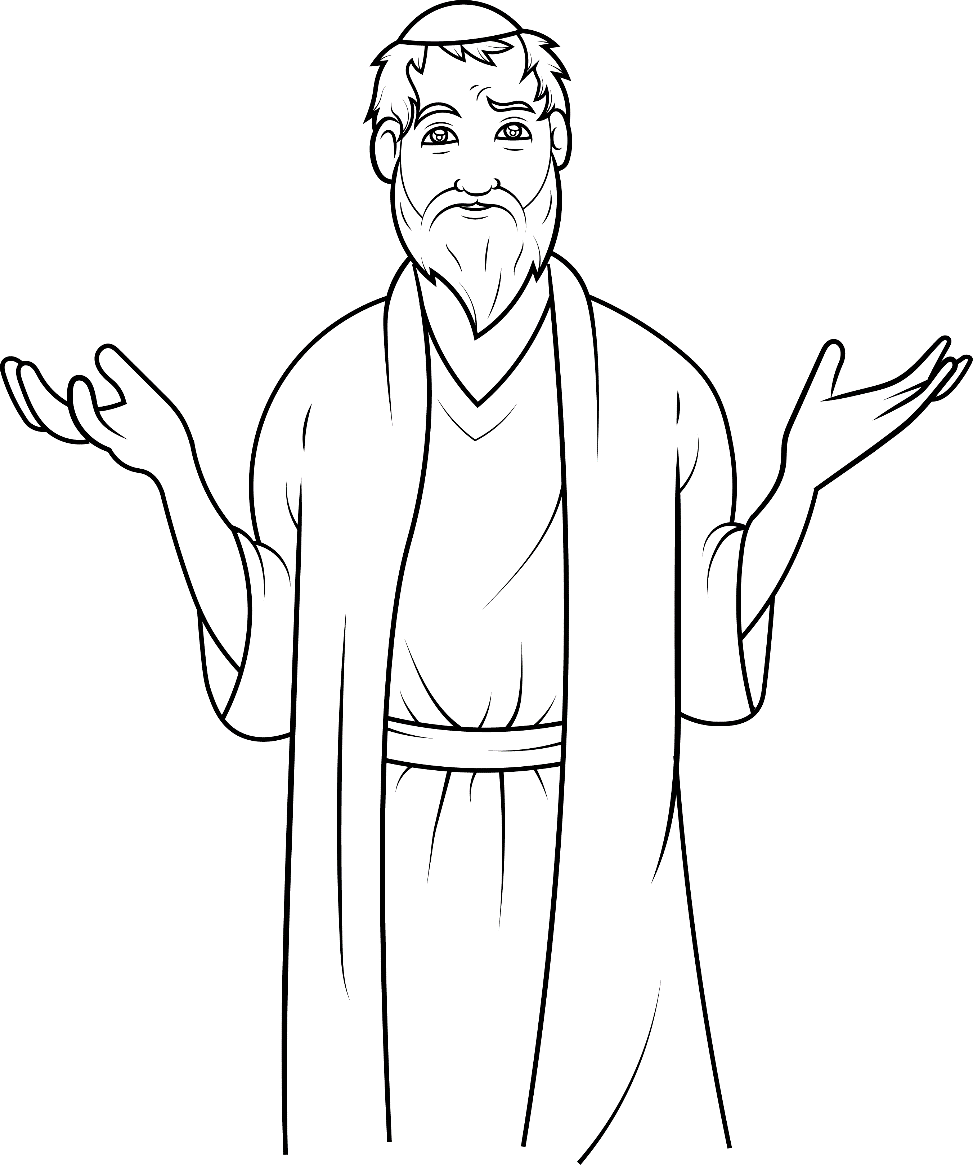 “Oh me. Oh my. Why did so much bad happen?
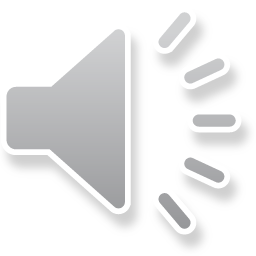 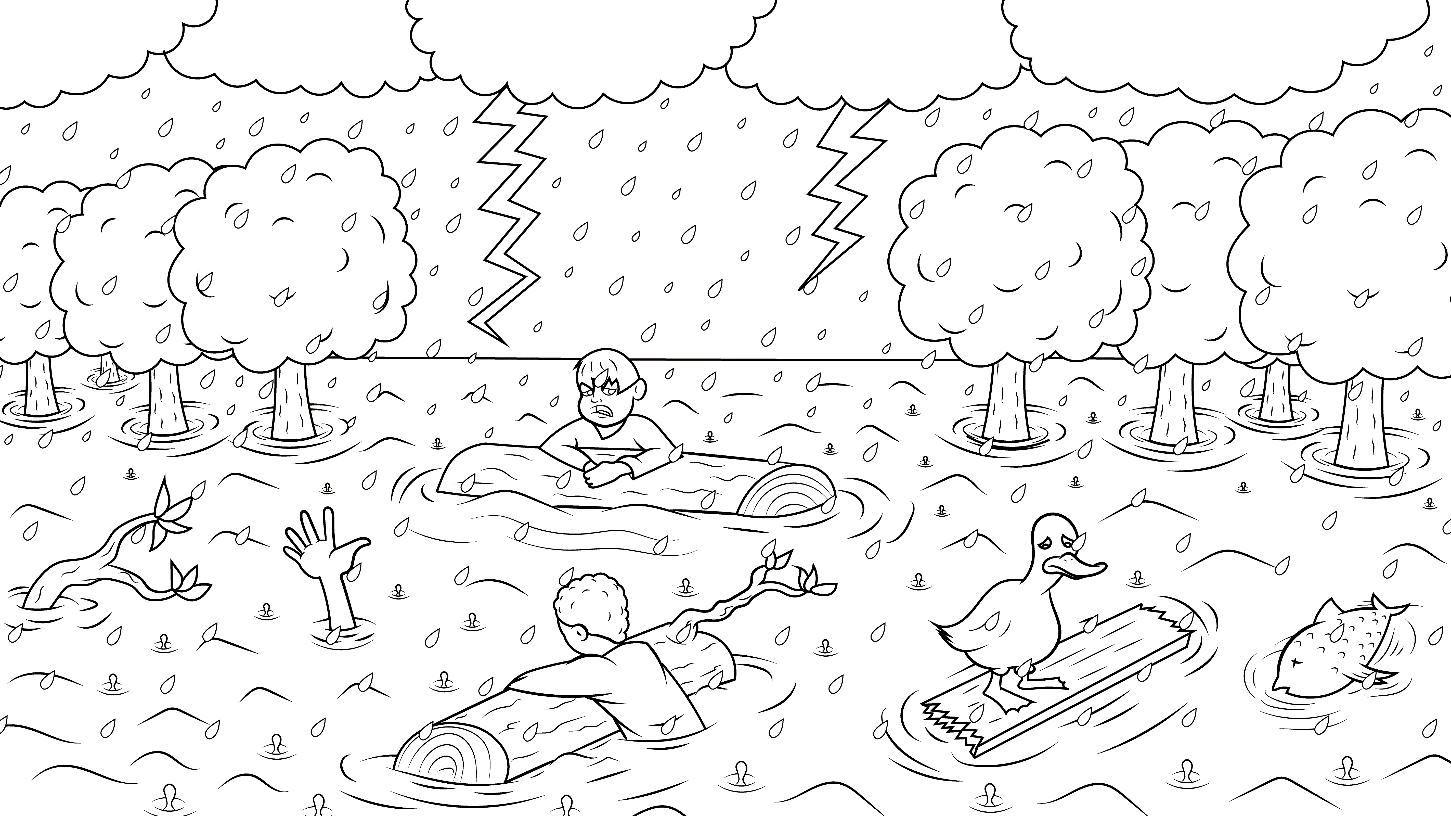 Why did the sky open?
Will we be dry?
Why did humans 
and animals all die?”
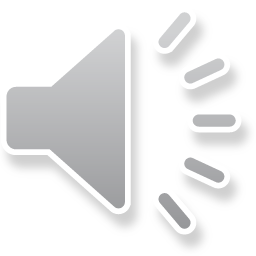 Noah knew that God was still good
so he said,
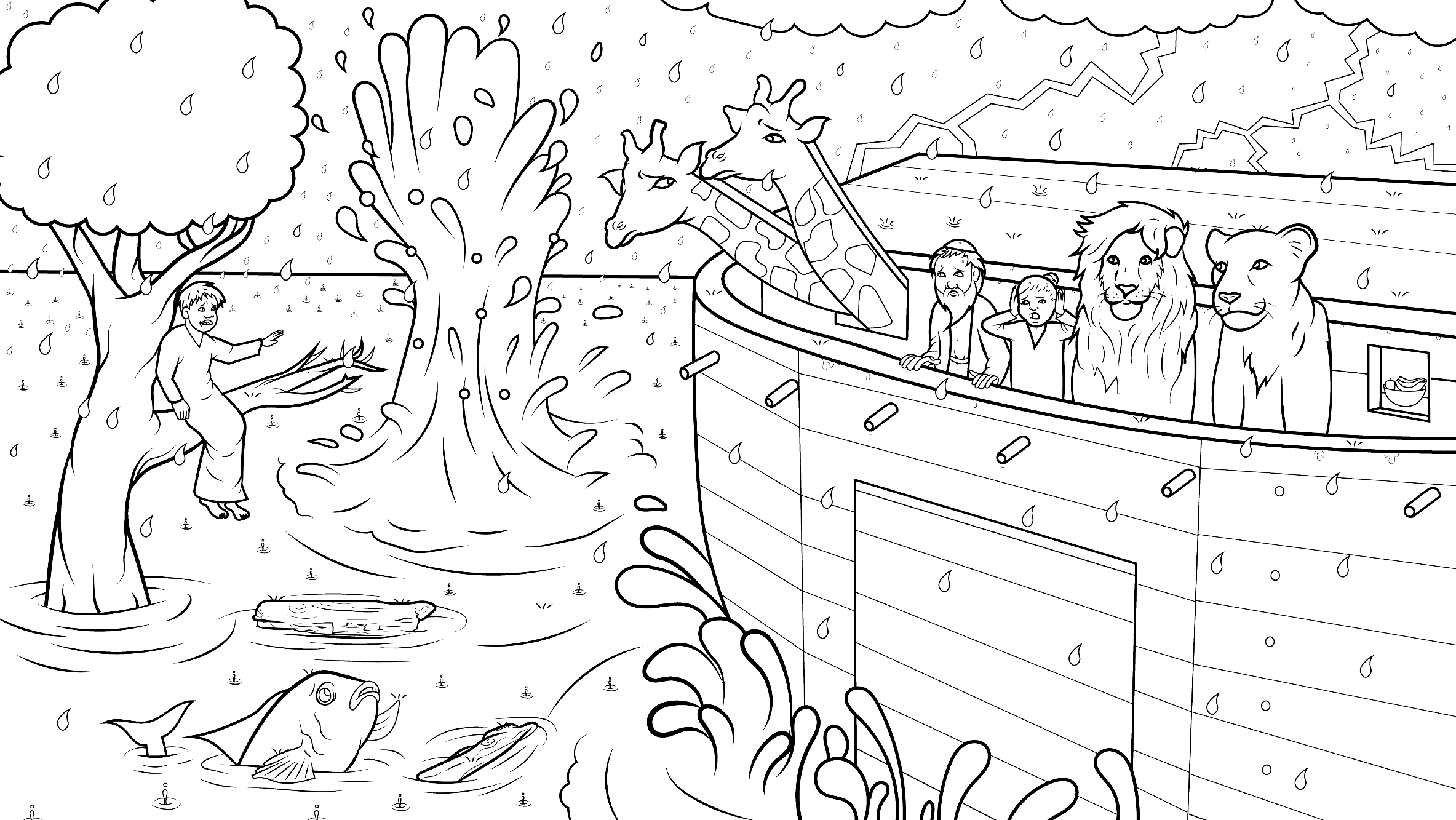 “Oh me. Oh my. I will try to do my job.”
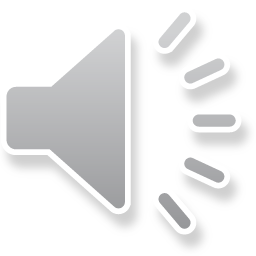 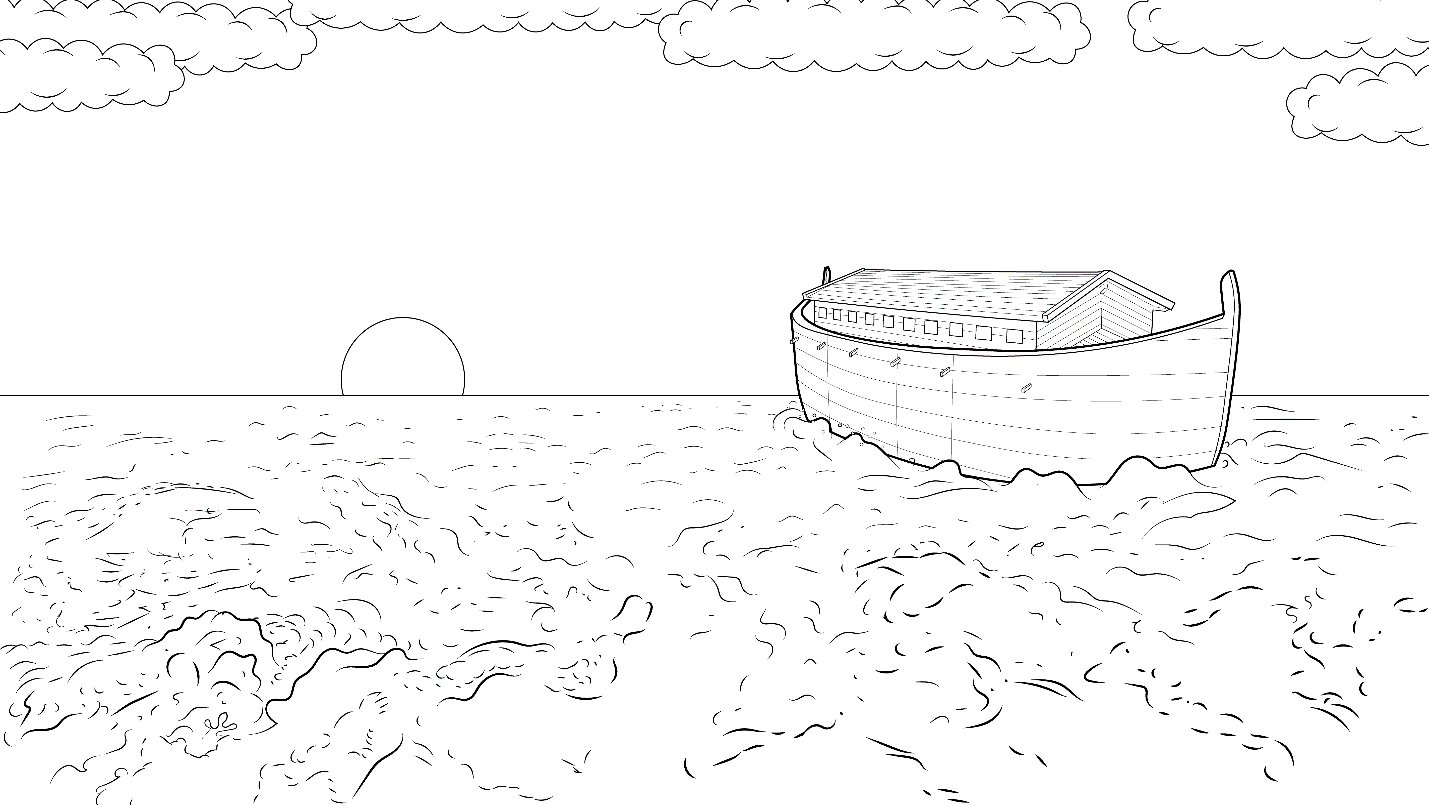 Noah had a window on top of the ark.
“Oh me. Oh my. I will try to pry it open to spy on the sky.
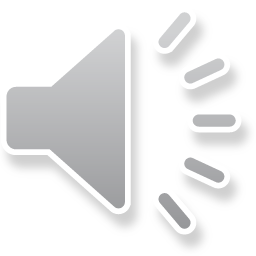 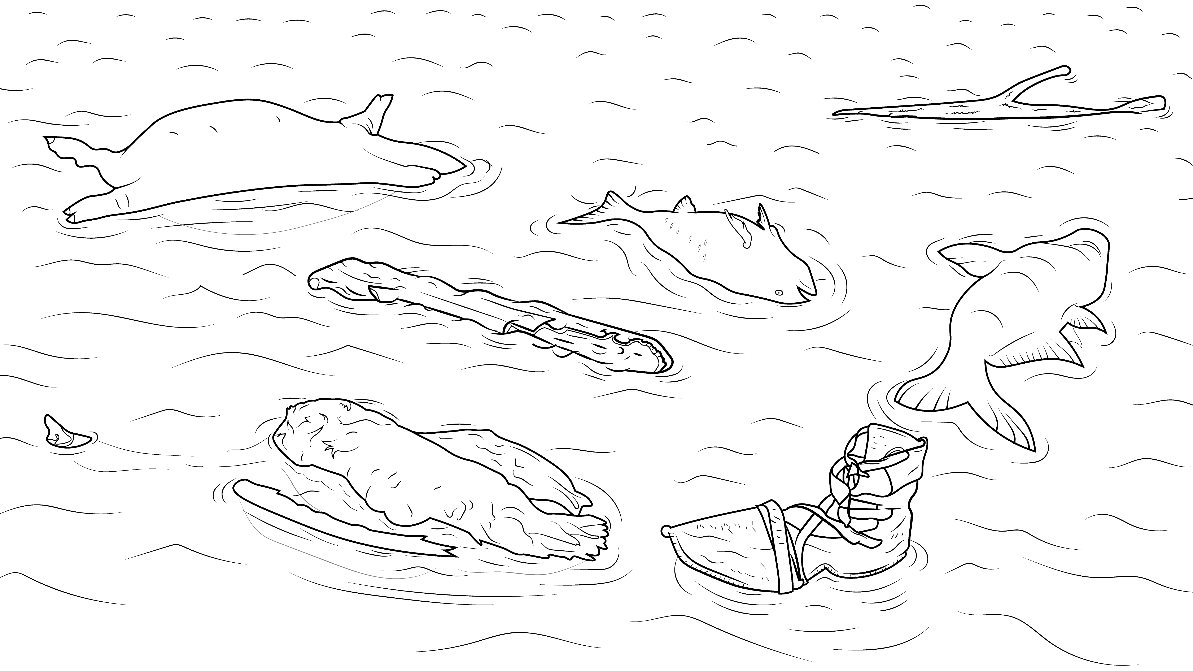 What is wet? When will it be dry?
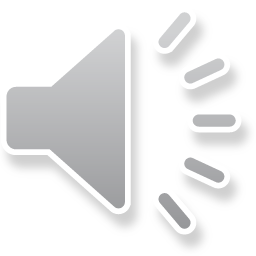 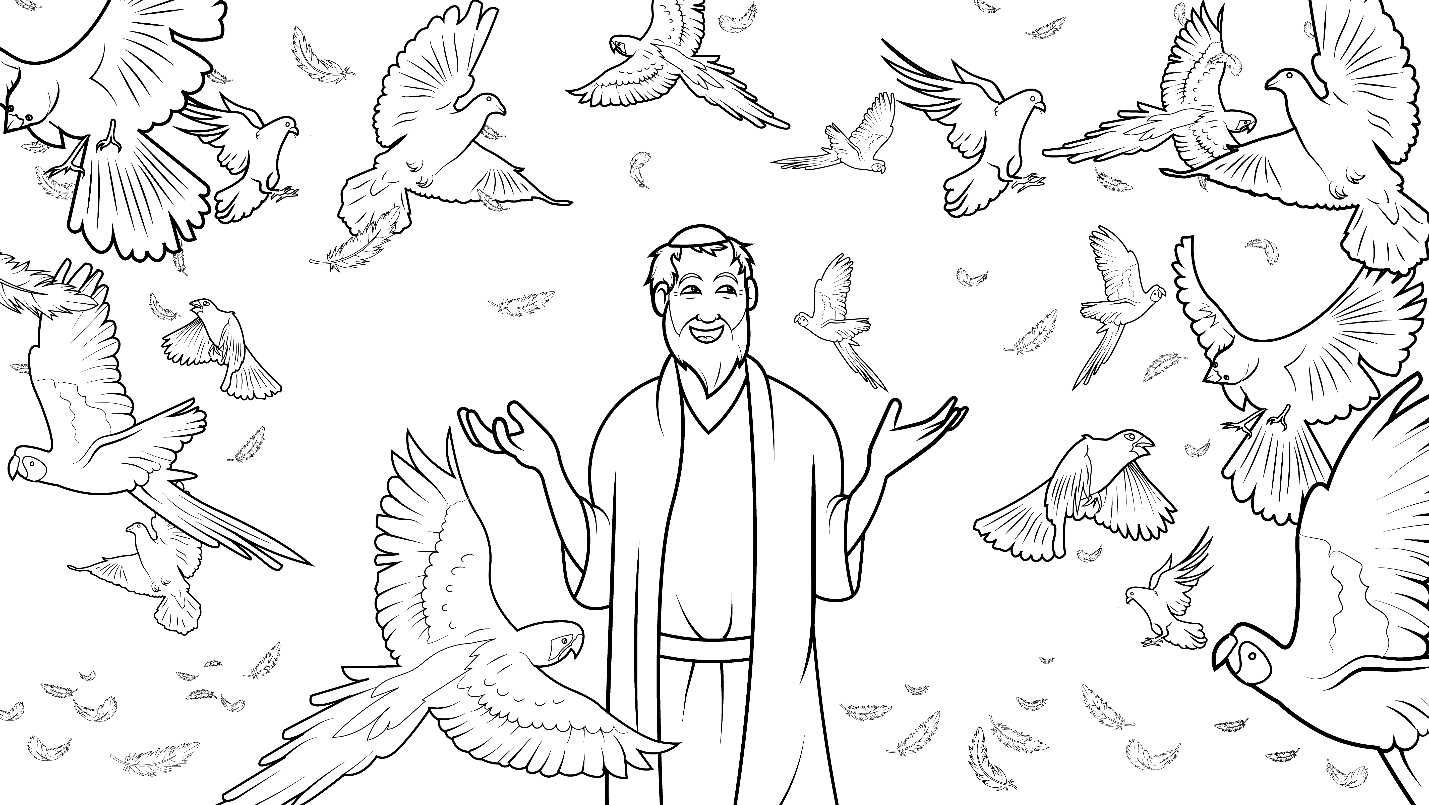 What just went by?
So, on this ship, birds can fly?
No…yes!”
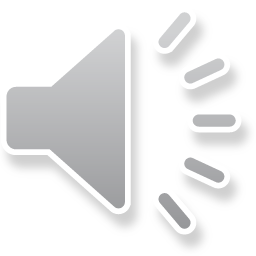 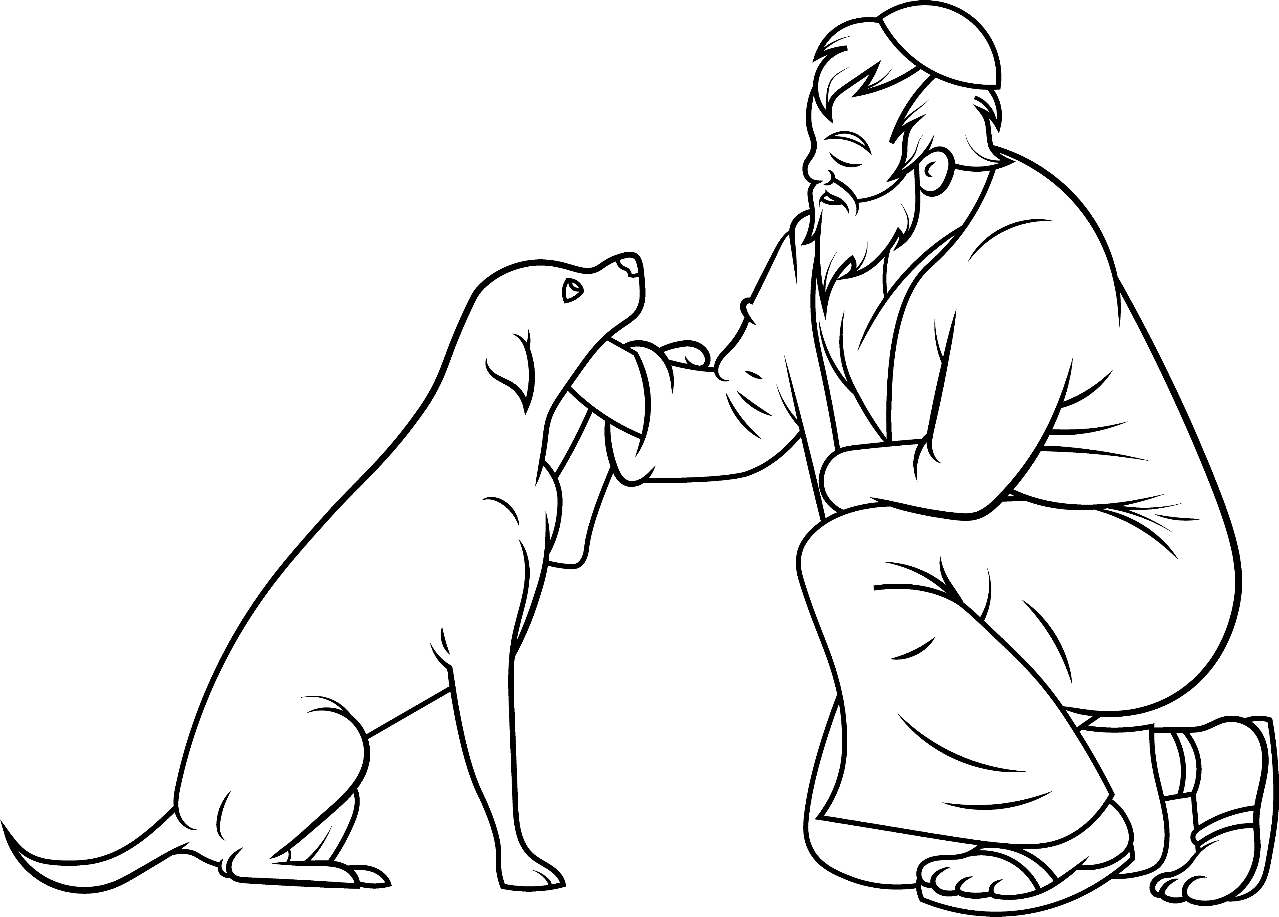 Noah and his wife took care of the animals.
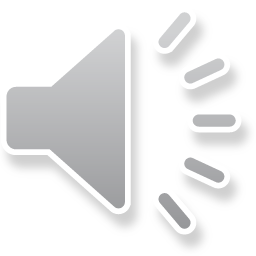 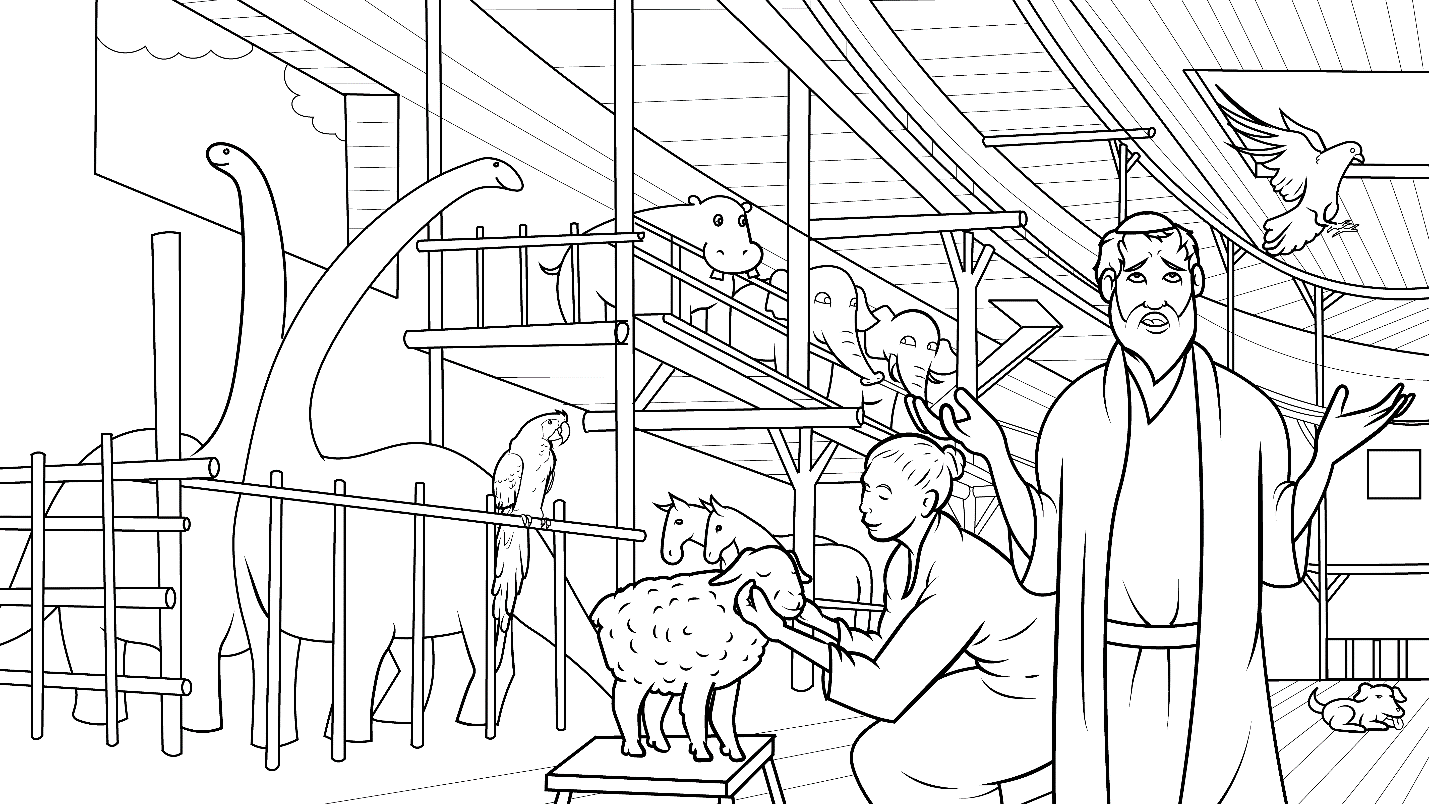 She said, “Oh me. Oh my. I will try to keep my shy pets dry.”
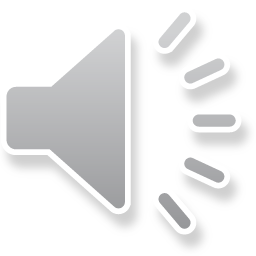 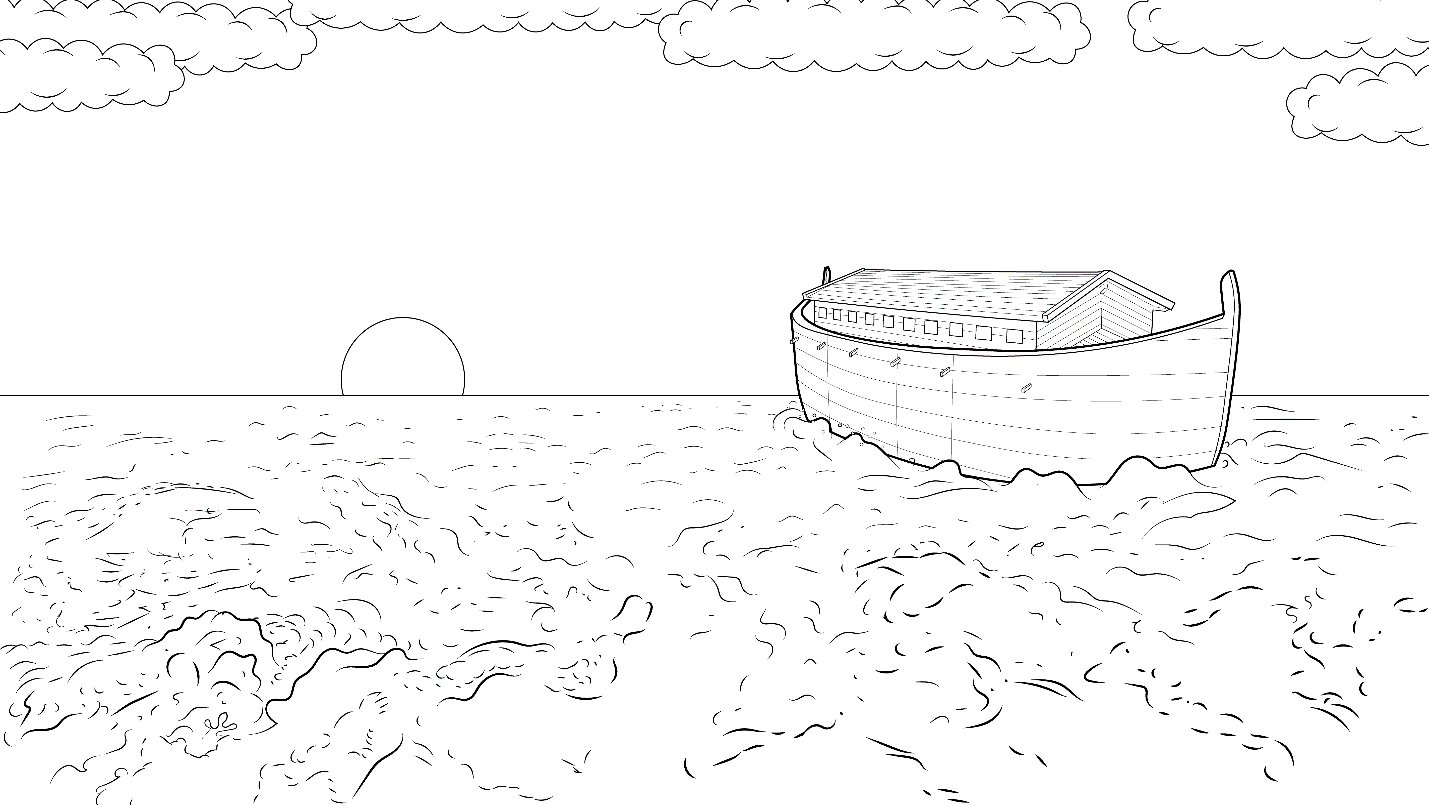 The only humans and 
animals still 
alive were all alone 
on the big sea.
They were 
sad, so sad.
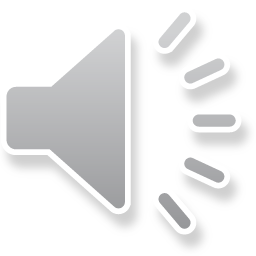 Noah said to his wife,
“Hi. I will not be sad, no. 
I will be glad and try to trust God.”
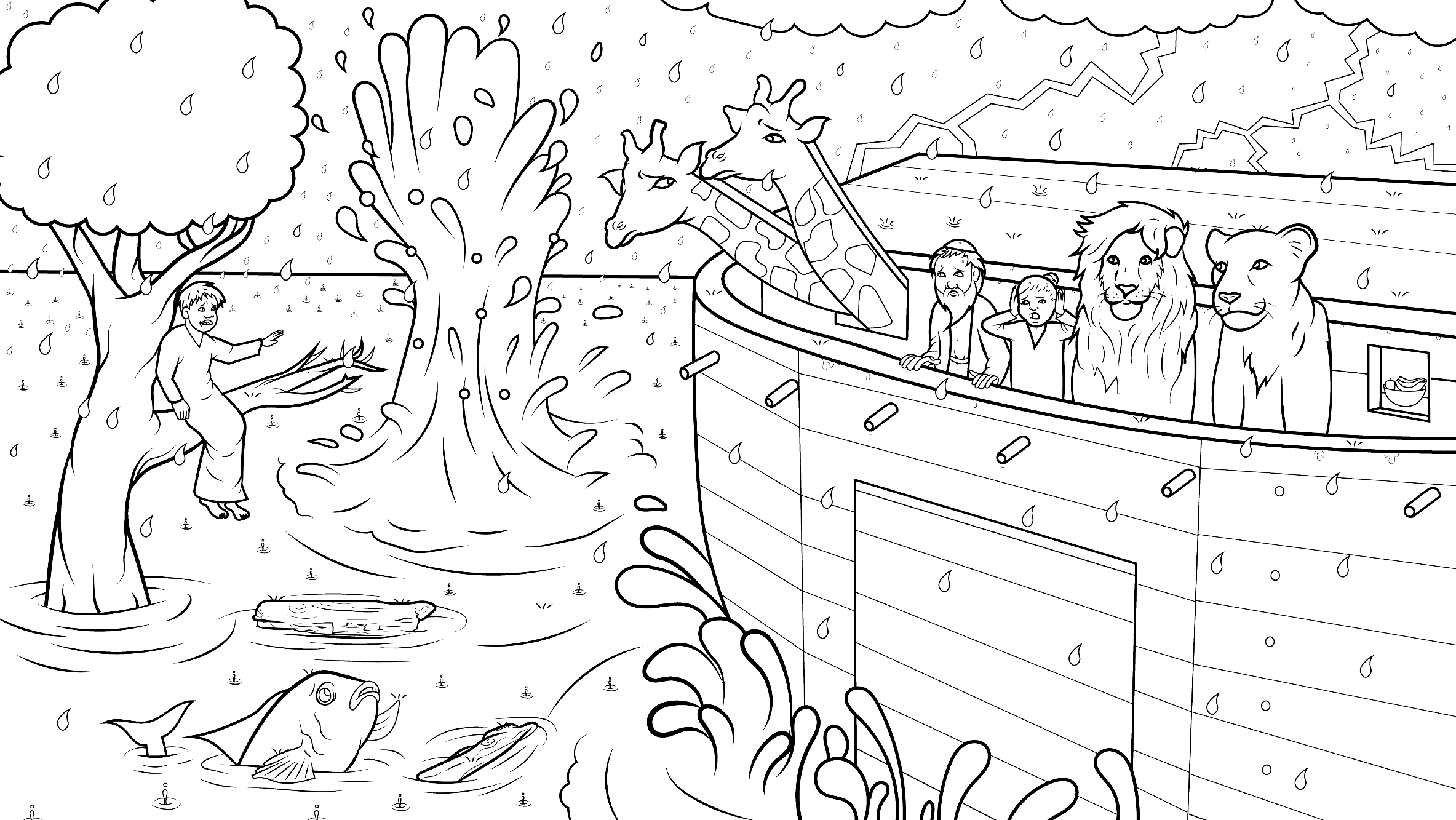 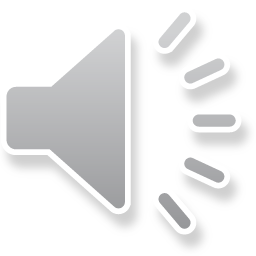 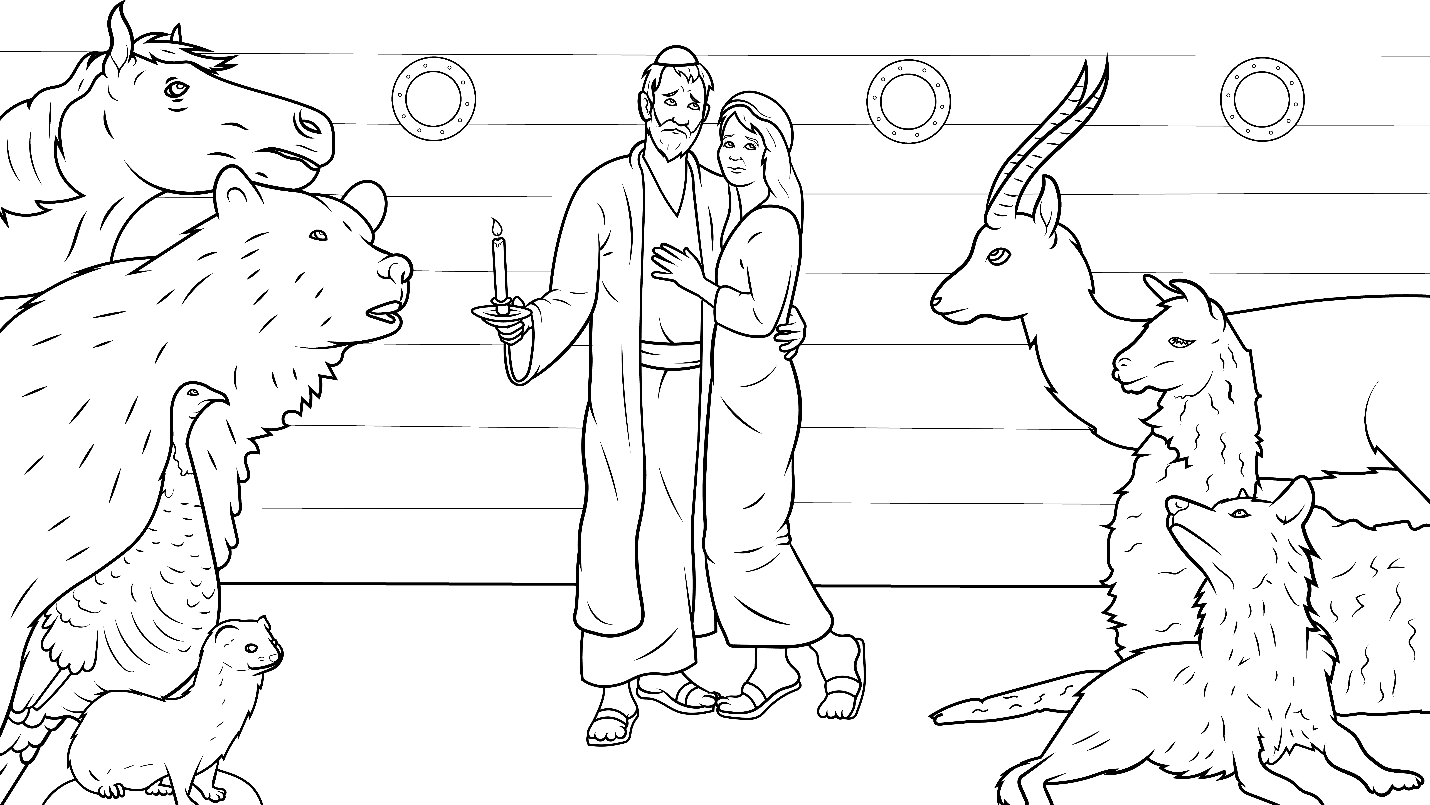 She said to him, “Oh me. Oh my. I will try to be glad.
I will try to trust God as we go. Yes, we will try. Amen.”
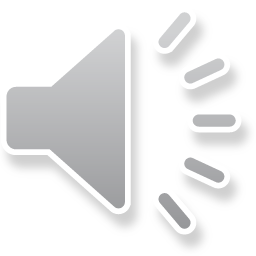 The End
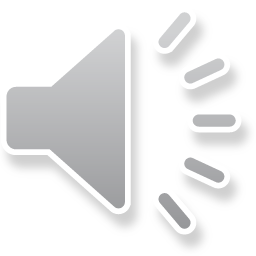 1.10 Story Without Illustrations

Oh, No,
Off We Go!
Genesis 7
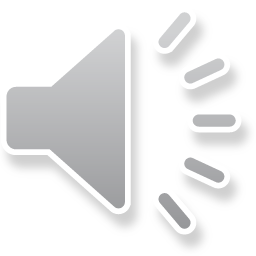 After God shut that big door on the ark – bam – Noah had a big job. 
So much to ask God. “Why?” he did cry.
“Oh me. Oh my. Why did so much bad happen?
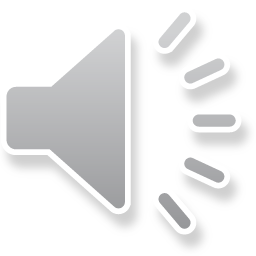 Why did the sky open? Will we be dry? Why did humans and animals all die?” Noah knew that God was still good so he said, 
“Oh me. Oh my. I will try to do my job.”
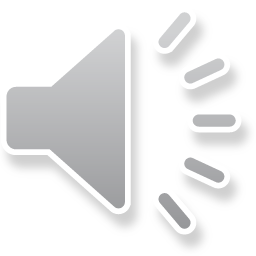 Noah had a window on top of the ark.
“Oh me. Oh my. I will try to pry it open to spy on the sky. What is wet? 
When will it be dry? What just went by?
So, on this ship, birds can fly? No…yes!”
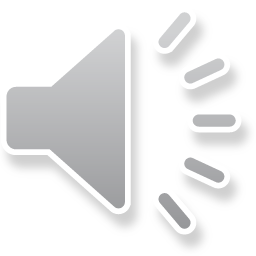 Noah and his wife took care of the animals. She said, “Oh me. Oh my.
I will try to keep my shy pets dry.”
The only humans and animals still alive
were all alone on the big sea.
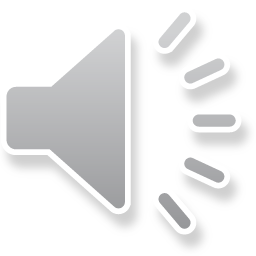 They were sad, so sad. 
Noah said to his wife, 
“Hi. I will not be sad, no. 
I will be glad and try to trust God.”
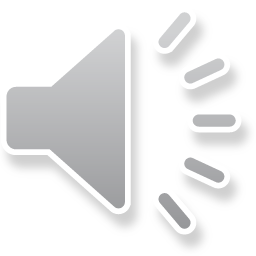 She said to him, “Oh me. Oh my. 
I will try to be glad. 
I will try to trust God as we go. 
Yes, we will try. 
Amen.”
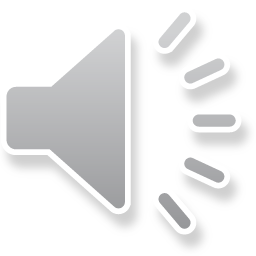 The End
Story: Carol Hale
Illustrations: Ivan Mader
Power Point arrangements: Steve March
www.EasyReadEnglish.com
www.EZReadEnglish.org/lower-levels
Another important teaching tool… 
Easy Breezy Reading   (https://www.easybreezyreading.com)
Designed to help new, struggling, and especially dyslexic learners, Easy Breezy Reading is broken up into Laughing Letters and Funny Phonograms. Both tools use illustrated patterns that mimic the shapes of the letters to give your students one more sense to link the phonetic sound of the letters.
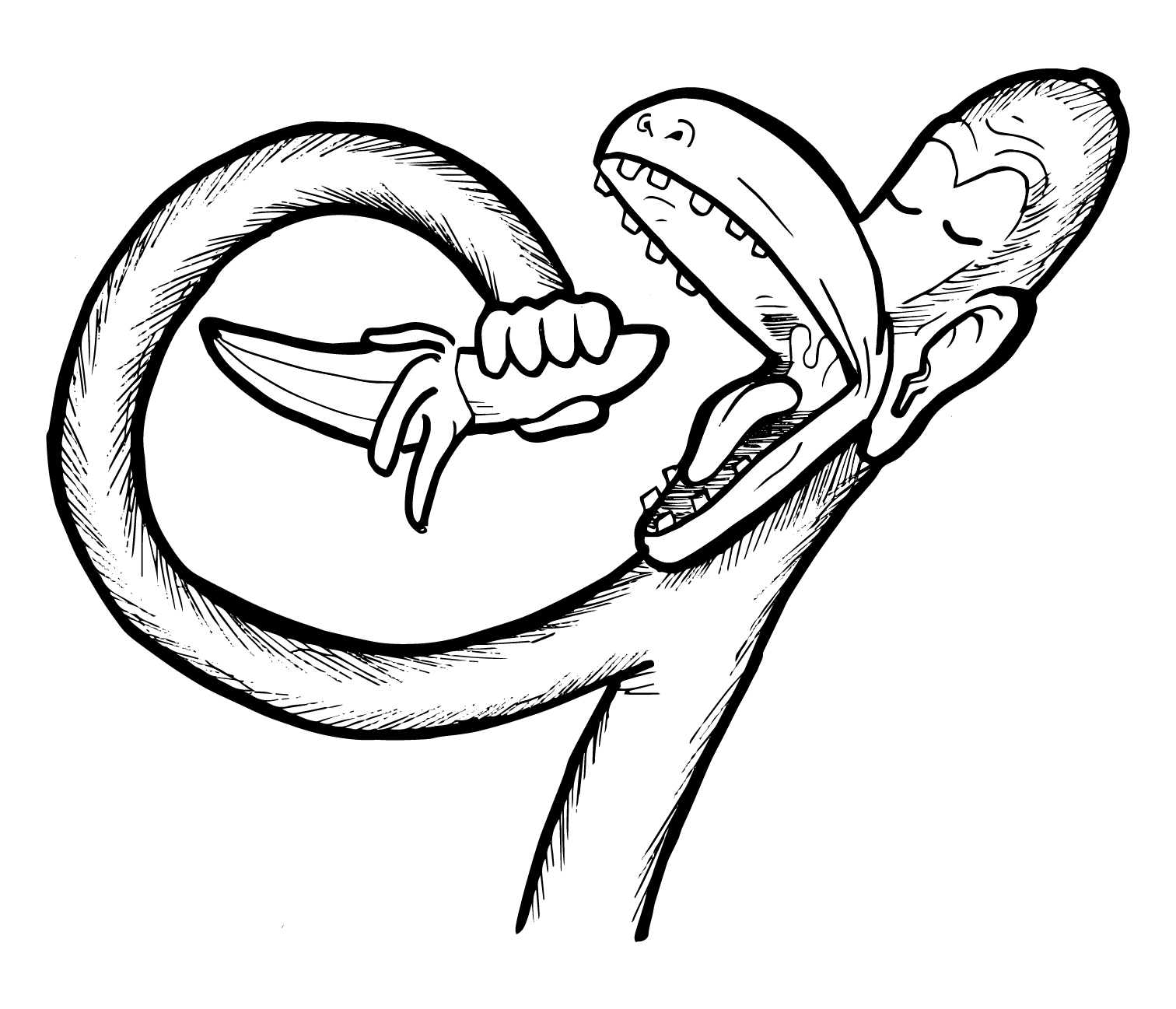 ey
monk
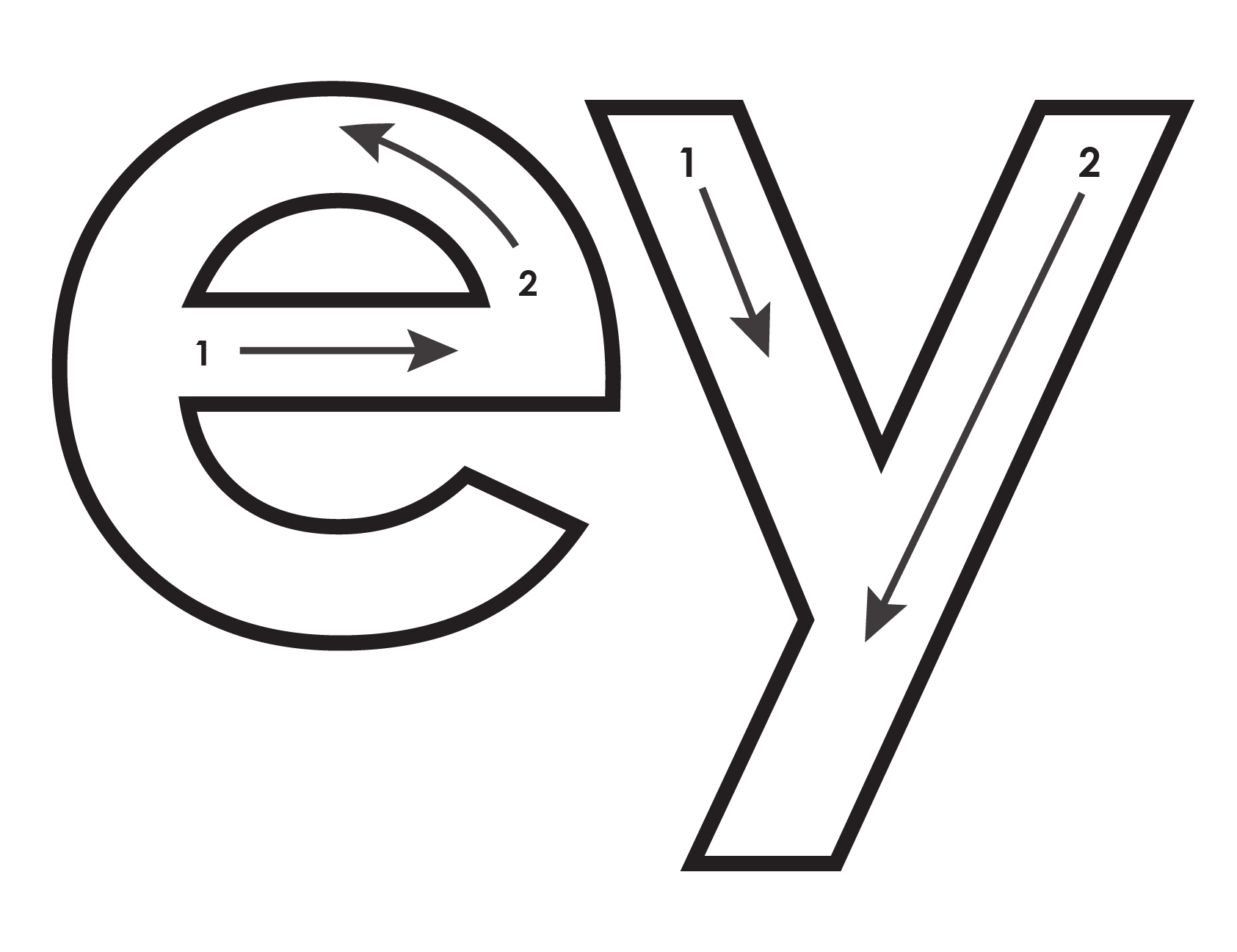 Our scope and sequence matches Easy Read English Lower Levels. Progressing through the Easy Breezy Reading curriculum is sure to accelerate your students’ comprehension of the written English language.
You can procure Laughing Letters or Funny Phonograms through our website.
https://www.easybreezyreading.com/curriculum